3. Oorlog om olie
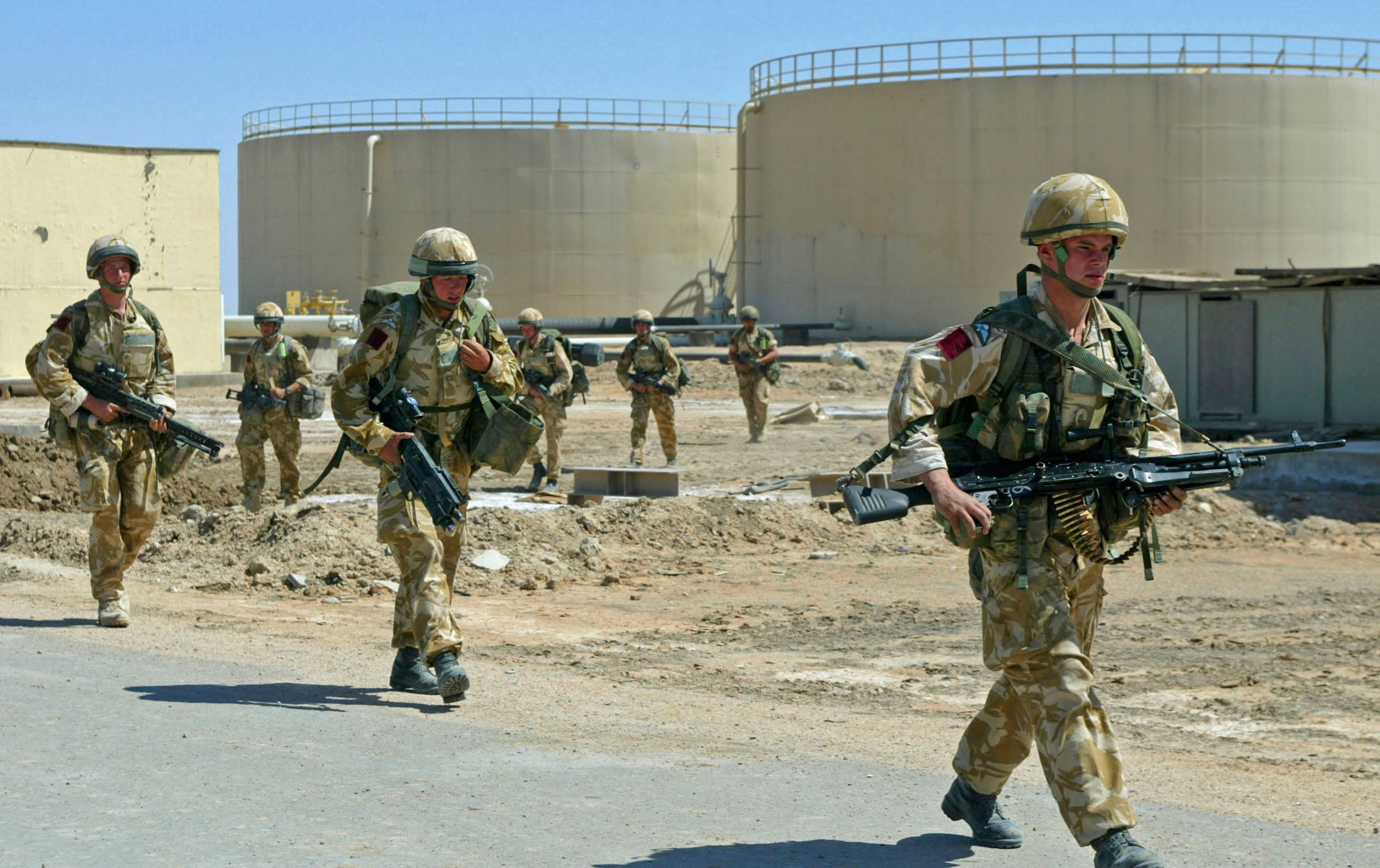 [Speaker Notes: Afbeelding: Oorlog om olie]
3. Oorlog om olie
Hoofdvraag
Wat zijn de gevolgen van de toenemende olieschaarste voor olieland Irak, voor Europa en voor de wereld?
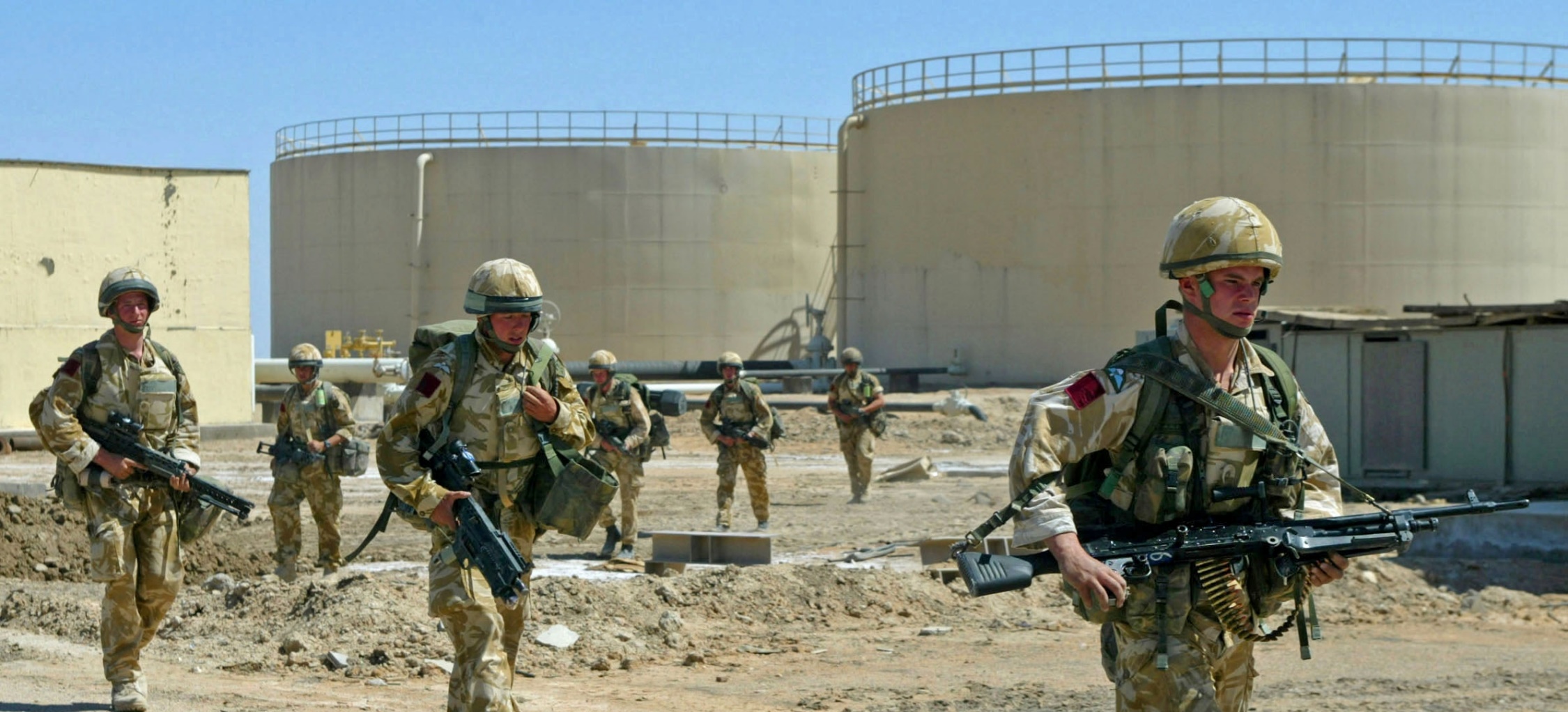 [Speaker Notes: Afbeelding: Oorlog om olie]
§3.1 Het einde van een olietijdperk
Deelvragen
Hoe ontstaat aardolie, hoe wordt deze hulpbron vervoerd en wat kun je ermee?
Waar en van wie zijn de olievoorraden?
Wie verbruikt de olie op de wereld?
Wat zijn geopolitieke gevolgen van de afnemende en de ongelijke spreiding van de wereldoliereserves?
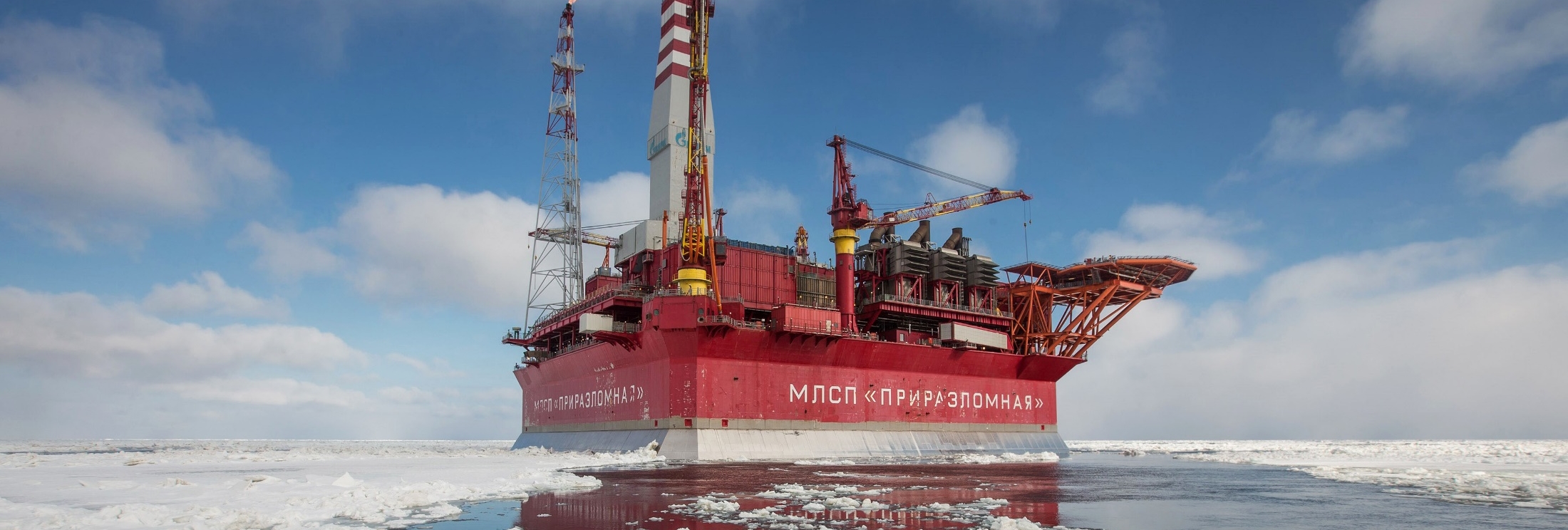 [Speaker Notes: Afbeelding: Geen oliewinning meer in het noordpoolgebied]
§3.1 Het einde van een olietijdperk
Hoe ontstaat aardolie?
►	Aardolie is een fossiele energiebron: ontstaan uit resten van planten en dieren.
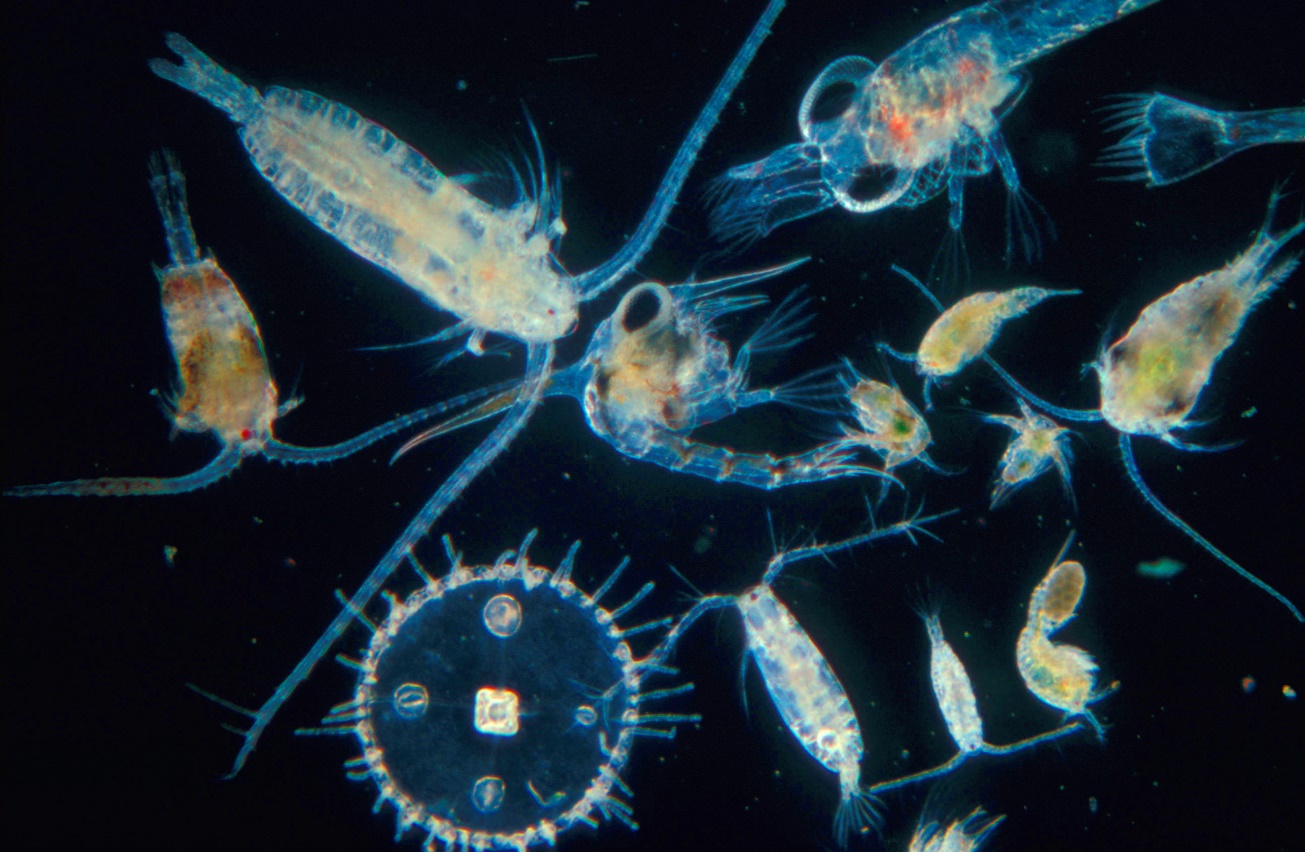 [Speaker Notes: Afbeelding: Plankton is de bouwstof voor aardolie]
§3.1 Het einde van een olietijdperk
Hoe ontstaat 
aardolie?
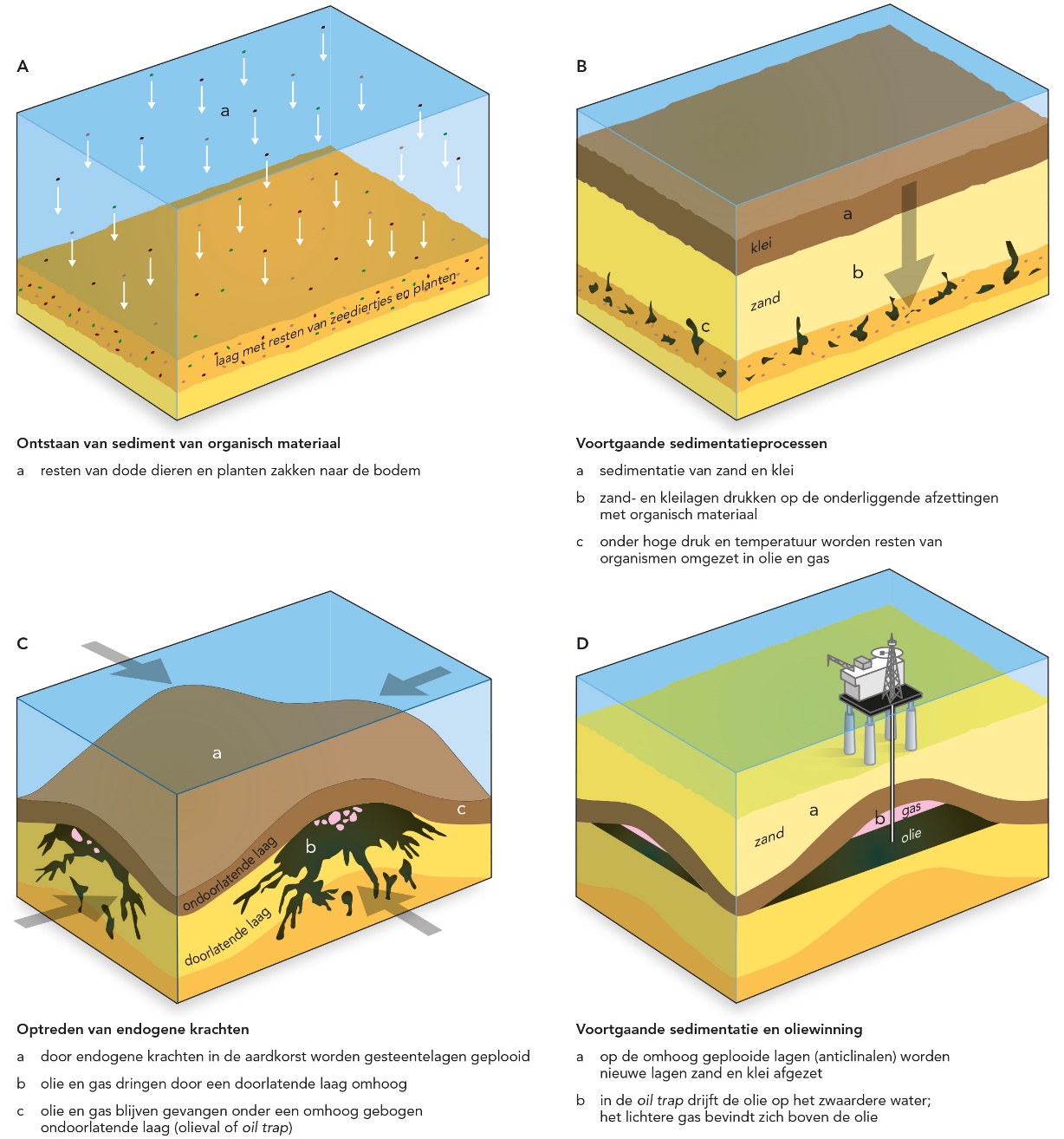 [Speaker Notes: Afbeelding: Het ontstaan van aardolie en (nat) aardgas]
§3.1 Het einde van een olietijdperk
Hoe ontstaat aardolie?
Door menselijk verbruik verdwijnt de ondergrondse voorraad koolstof  kooldioxidegehalte in de atmosfeer neemt toe.
Olie en gas via breuken in de aardkorst naar de oppervlakte  
Asfaltmeren, 
	leisteenolie / olieschalie en teerzanden
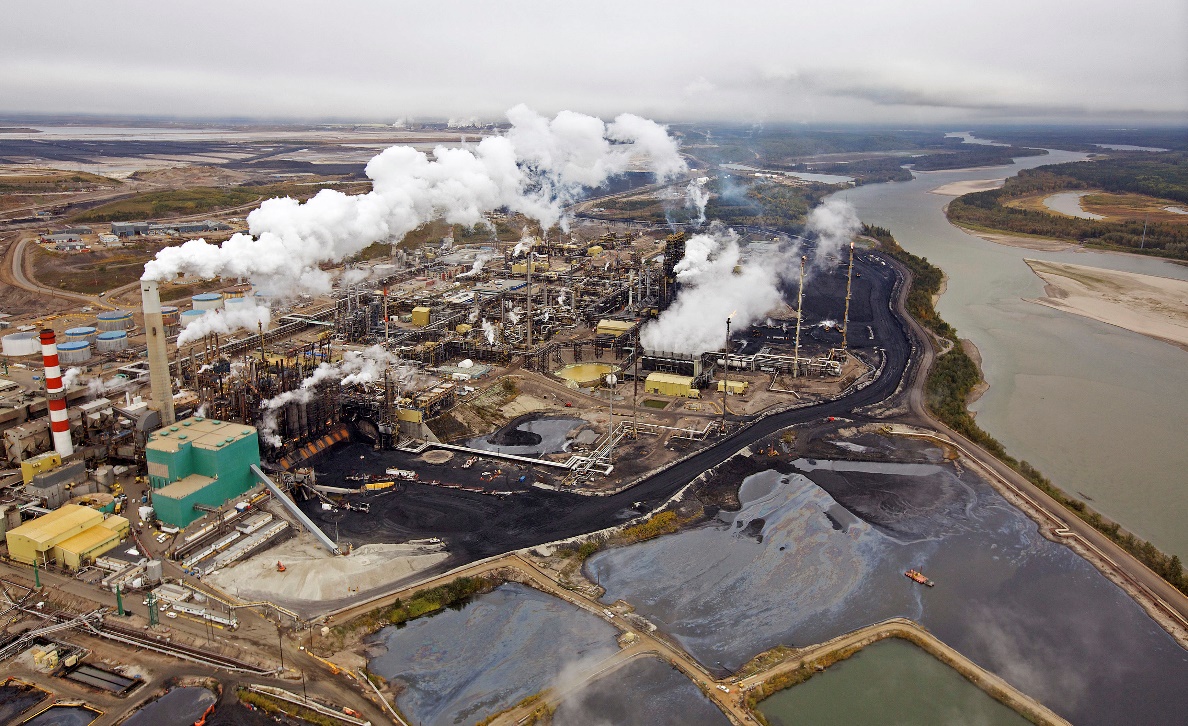 [Speaker Notes: Afbeelding: Oliewinning uit de Athababasca teerzanden in de Canadese taiga]
§3.1 Het einde van een olietijdperk
Van olieplatform naar raffinaderij
►	Een geslaagde olieboring leidt tot oliewinning. Olie gaat via pijpleidingen naar opslagtanks voor vervoer naar raffinaderij of zeehaven. 
●	De aanleg van een oliepijpleiding is ingewikkeld en duur. De vaste kosten zijn hoog, maar de variabele kosten relatief laag.
●	Vanuit de pijpleiding volgt vervoer op zee via (super)tanker.
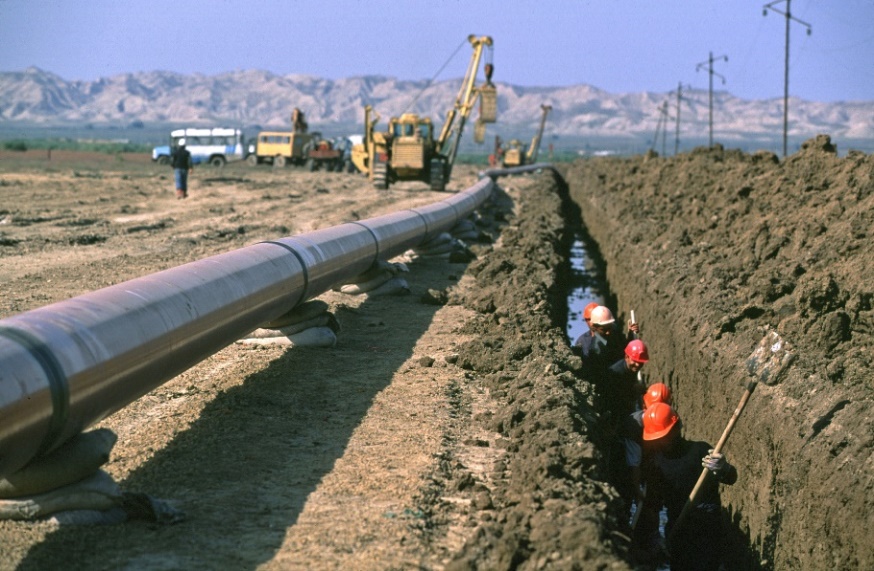 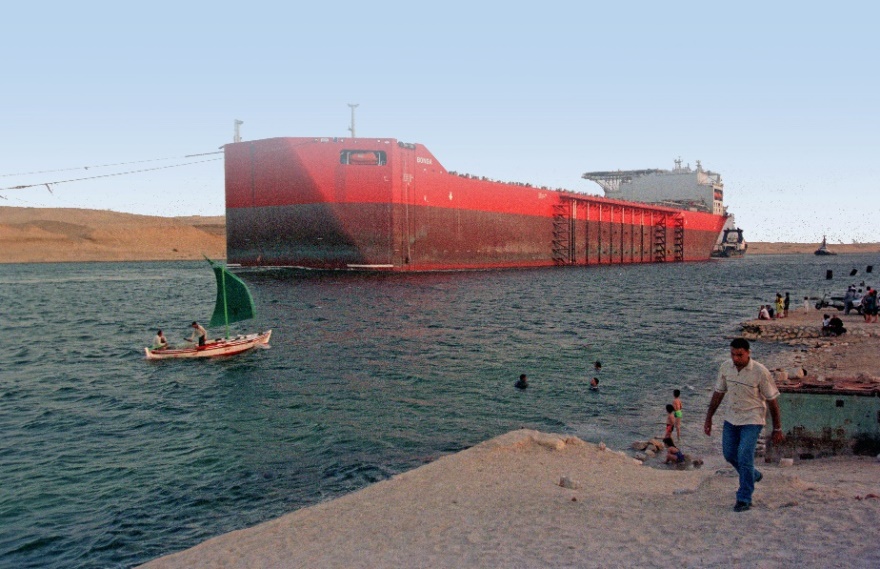 [Speaker Notes: Afbeelding: Aanleg van een olieleiding in de Kaukasus (l) en Een olietanker in het Suez-kanaal (r)]
§3.1 Het einde van een olietijdperk
Olievoorraden en consumptie
►	De grootste olievoorraden liggen in het Midden-Oosten, de grootste gasvelden in Rusland.
●	De verbruiksgebieden zijn niet gelijk aan productielanden  wereldwijde transportstromen.
	Verbruik in de OECD-landen stagneert, neemt toe in BRIC(S)-landen.
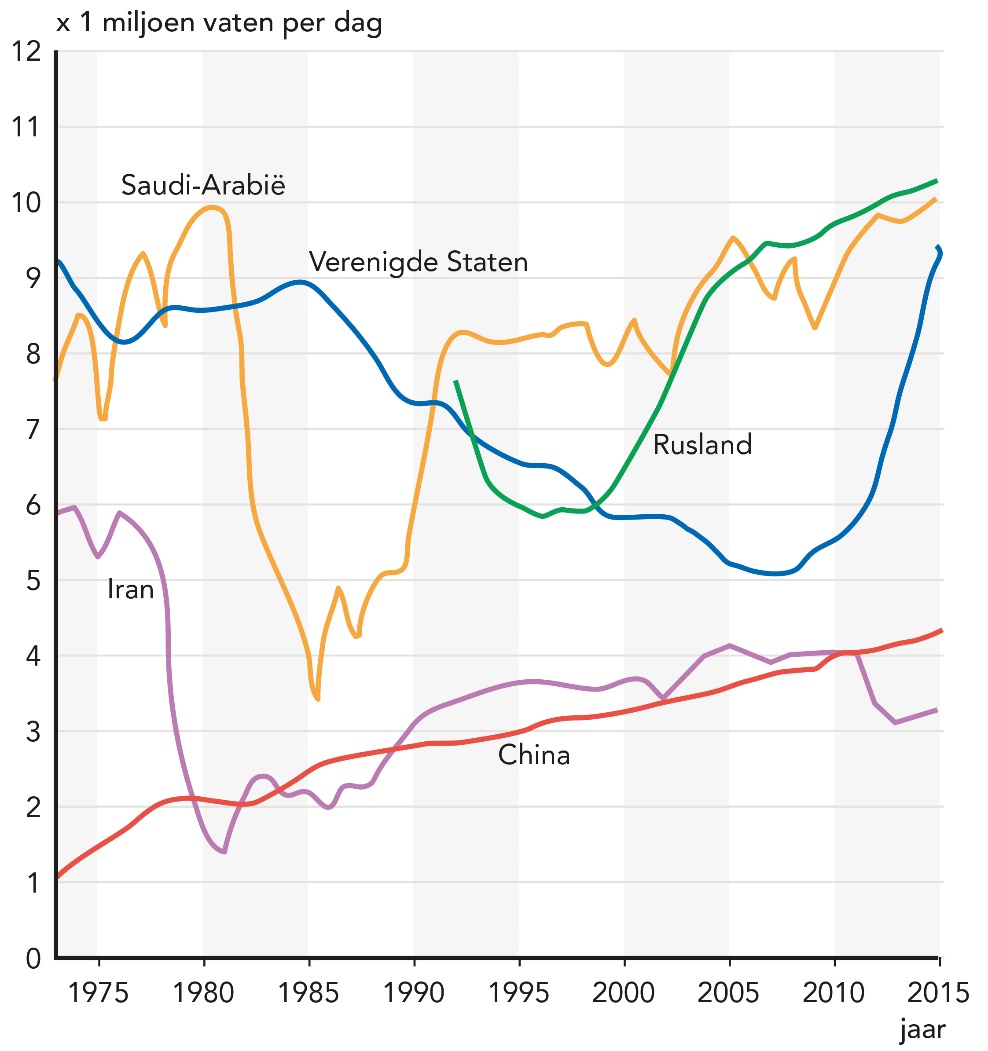 [Speaker Notes: Afbeelding: Productie in een aantal belangrijke olieproducerende landen, 1973-2015]
§3.1 Het einde van een olietijdperk
Olievoorraden…




 
…en consumptie
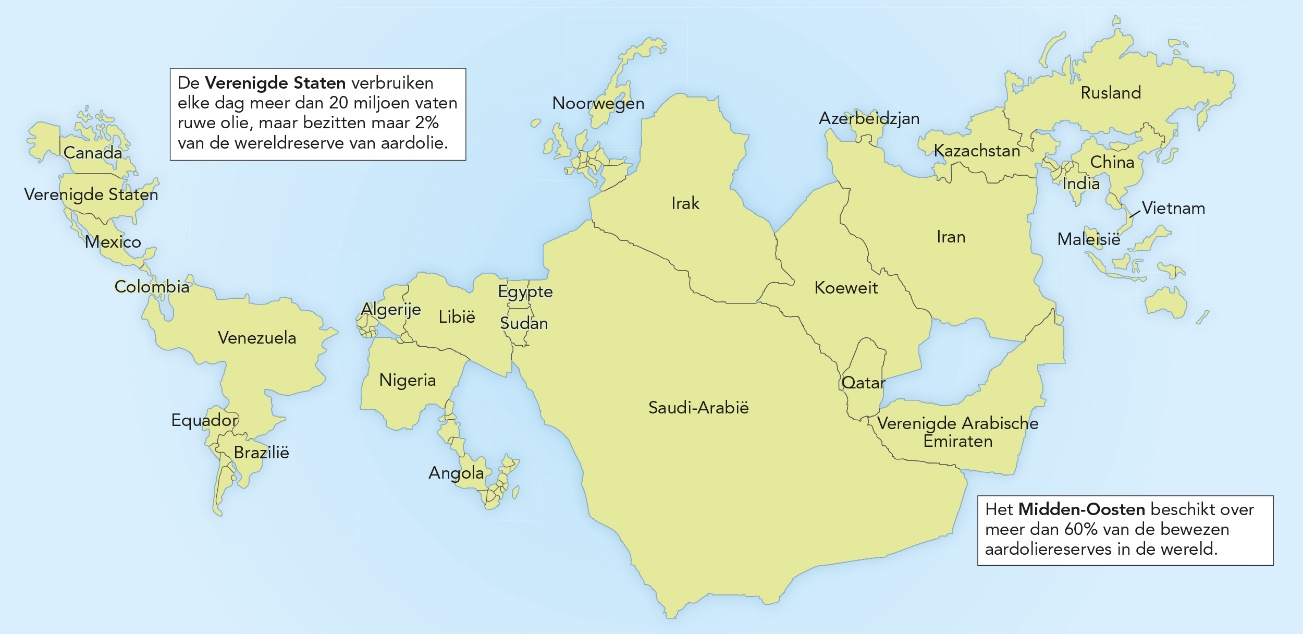 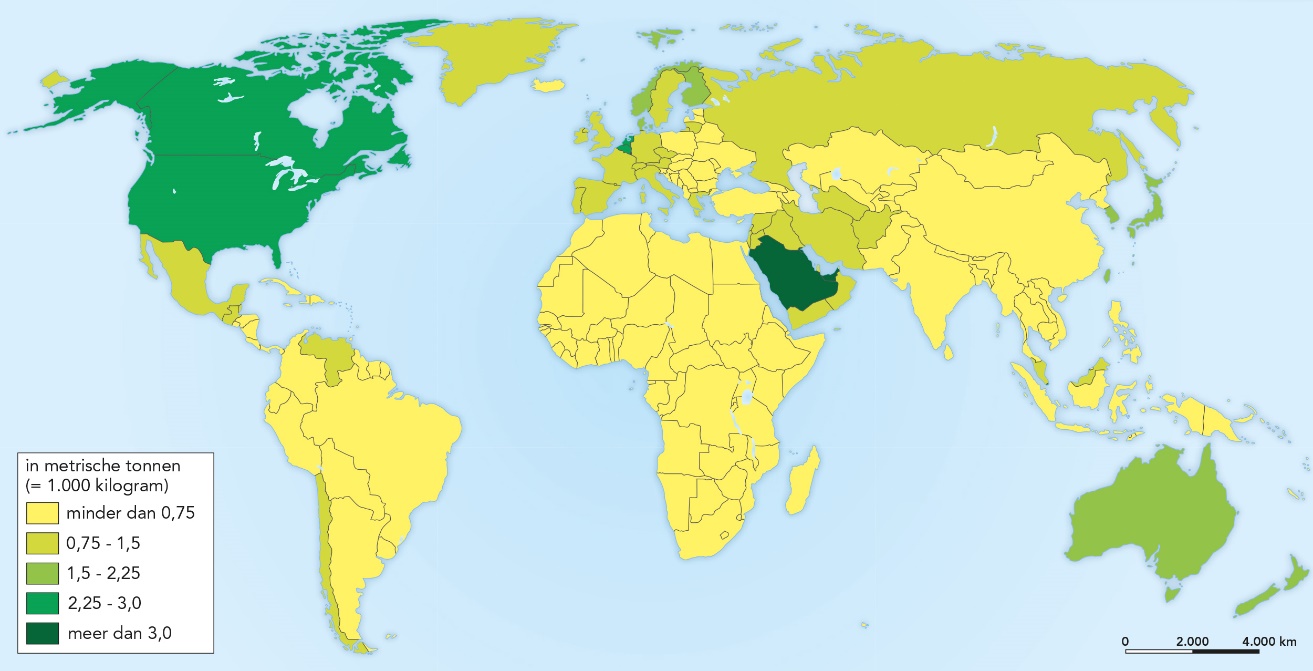 [Speaker Notes: Afbeelding: Bewezen conventionele aardoliereserves, 2009 (boven) en Jaarlijks verbruik van aardolie per hoofd van de bevolking, 2015]
§3.1 Het einde van een olietijdperk
Zal er altijd olie zijn?
►	Voorspellingen over de eindigheid van olievoorraden hangen af van de kenmerken van die voorraden.
●	Conventionele en niet-conventionele reserves. Conventioneel: winbaar met beschikbare apparatuur en gebruikelijke kosten.
De winning van niet-conventionele reserve is duur en stuit vaak op maatschappelijke weerstand (milieu en landschap, leefgebieden e.d.).
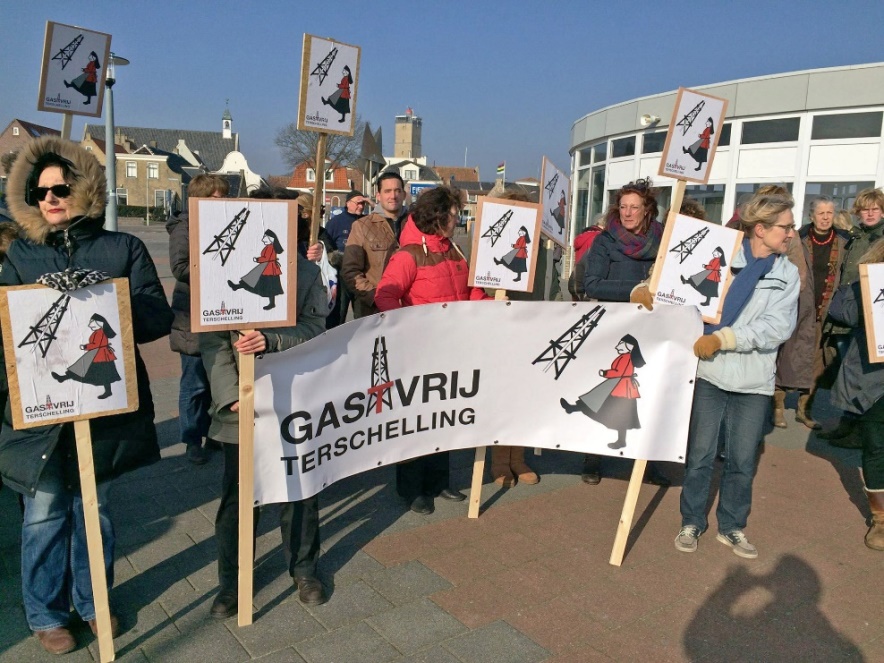 [Speaker Notes: Afbeelding: Maatschappelijk protest ten gaswinning in de Waddenzee]
§3.1 Het einde van een olietijdperk
Winbaarheid
►	Een bewezen voorraad is én aanwezig én (economisch) winbaar.
●	Winbaarheid: economische winbaarheid (betaalbare, rendabele winning) en de niet-economische winbaarheid. 
	Voorbeelden: Noordzeeolie na de oliecrisis van1979. Exploitatie Canadese teerzanden schommelt naar gelang de hoogte van de olieprijs.
●	De technische winbaarheid verschuift, maar heeft zijn grenzen. Voorbeeld milieuramp tanker Exxon Valdez.
●	Maatschappelijk winbaarheid: grenzen van acceptatie door de burger. Voorbeeld: de maatschappelijke acceptatie schoof op door een verbeterde technische winbaarheid.
●	Bewezen olievoorraden zijn voldoende voor 30 jaar, bij gelijkblijvend verbruik. De reserve is misschien goed voor nog ruim 100 jaar.
§3.1 Het einde van een olietijdperk
Toenemende wereldvraag
►	De wereldvraag naar olie (en gas) neemt snel toe.
●	De toepassing van alternatieven is van invloed op de olievoorraden.
Voorbeelden: duurzame bronnen, kernenergie, steenkool
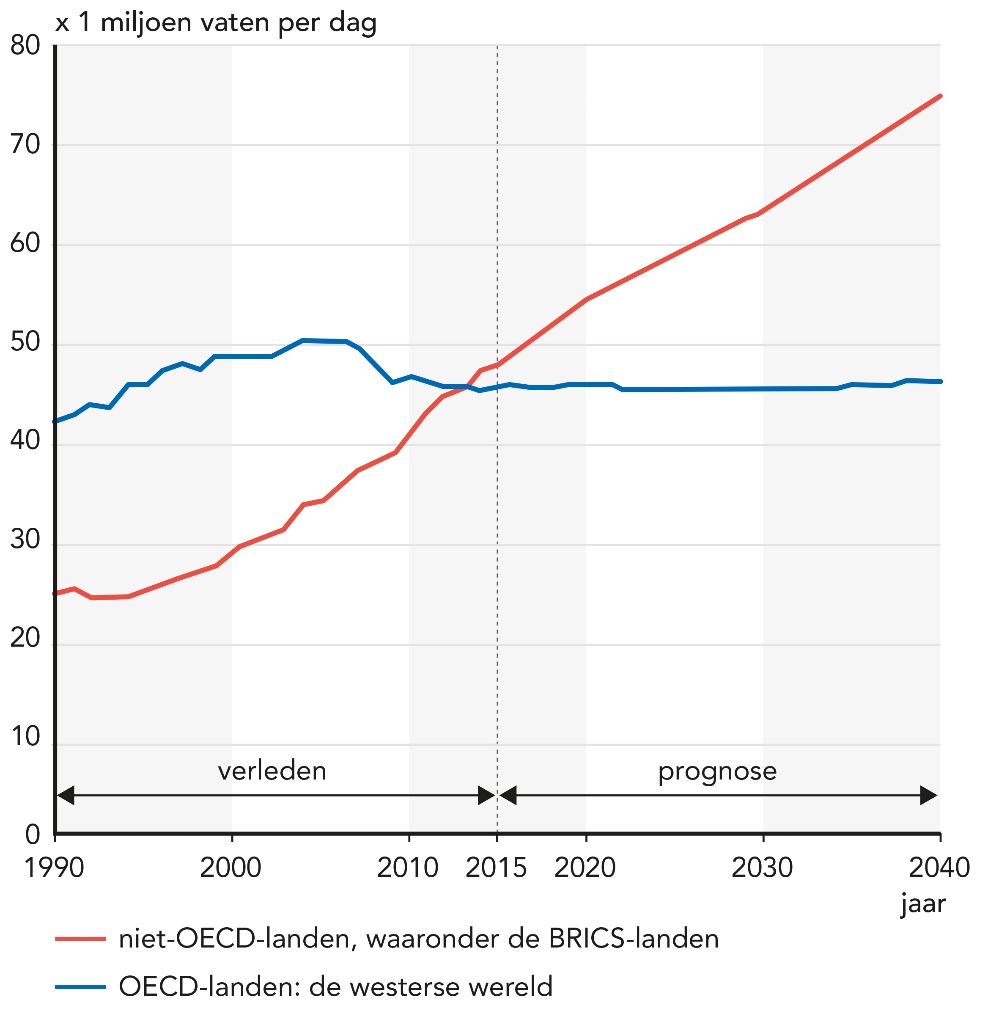 [Speaker Notes: Afbeelding: De (geschatte) wereldvraag naar olie, 1990-2040]
§3.1 Het einde van een olietijdperk
Peak oil
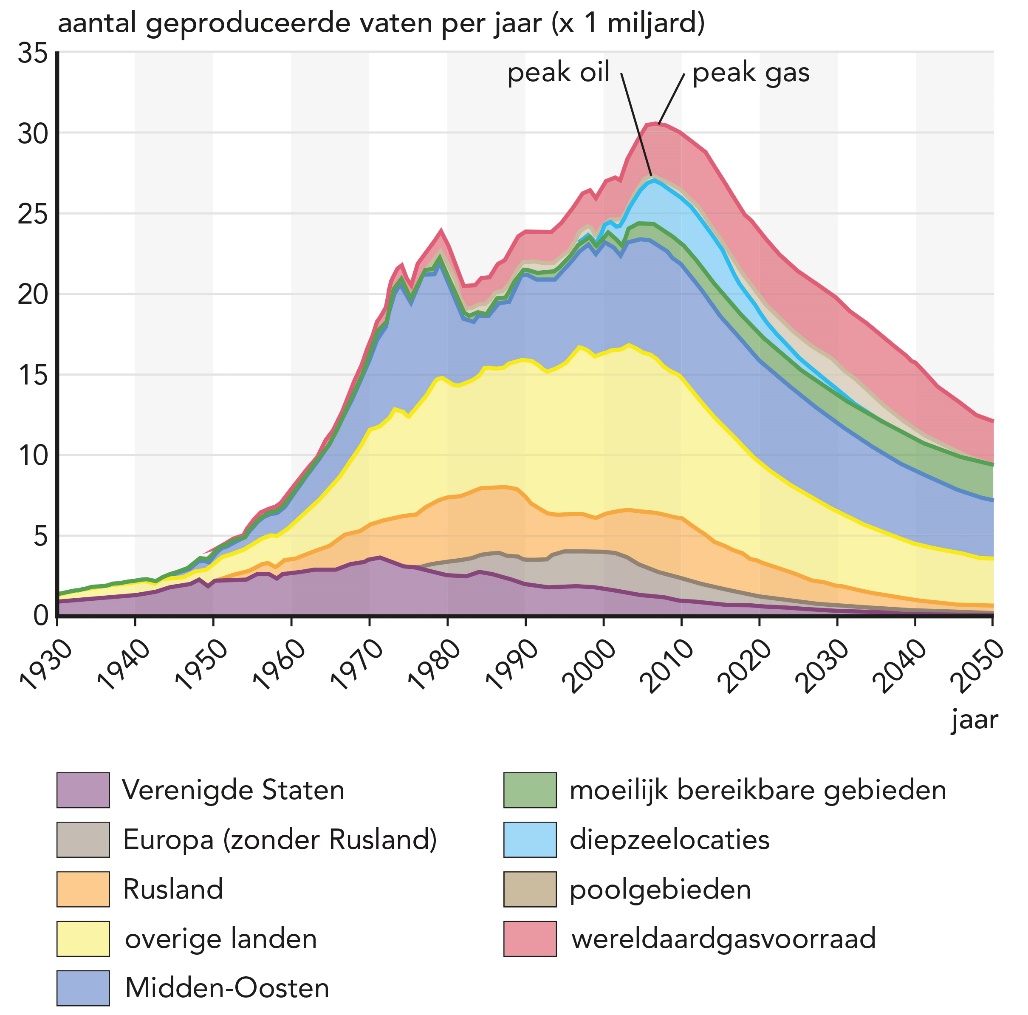 ►	Het punt waarop maximum wereldproductie van aardolie wordt bereikt  wordt peak oil genoemd.
	
	Dit punt schuift voortdurend op door olieprijs, innovatie en winbaarheid.
[Speaker Notes: Afbeelding: Peak oil van olie en aardgas samen, volgens het gezaghebbende World Watch Institute. Peak oil verschilt per land, maar volgt een vast patroon]
§3.1 Het einde van een olietijdperk
Peak oil
■	Door fracking schuift peak oil op naar de toekomst. 
	Op enig moment zullen de voorraden toch zijn uitgeput en worden olie en gas duurder.
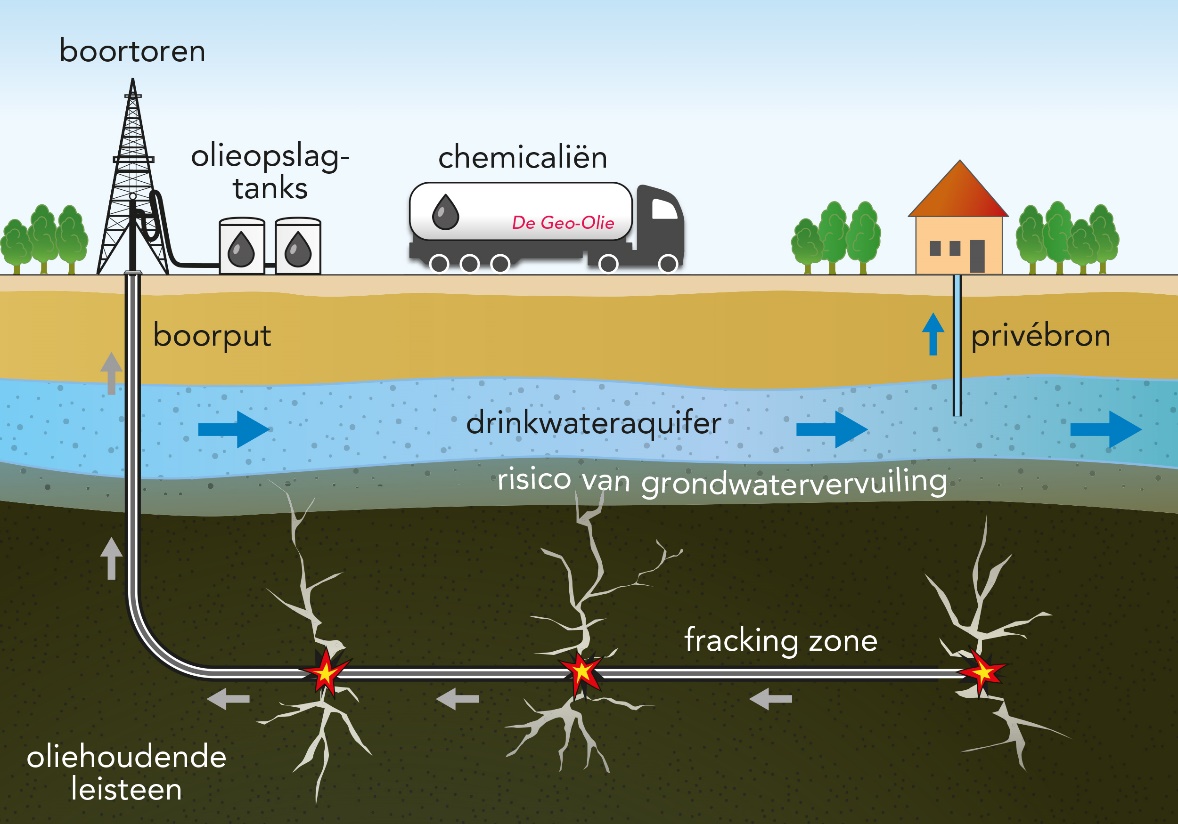 [Speaker Notes: Afbeelding: Fracking]
§3.2 Irak: arm olieland
Deelvragen
In hoeverre heeft de oliewinning in Irak in het verleden de welvaart in het land bepaald en wat waren daarvan de oorzaken?
Welke rol zal de olie in de toekomst in de economie van Irak spelen?
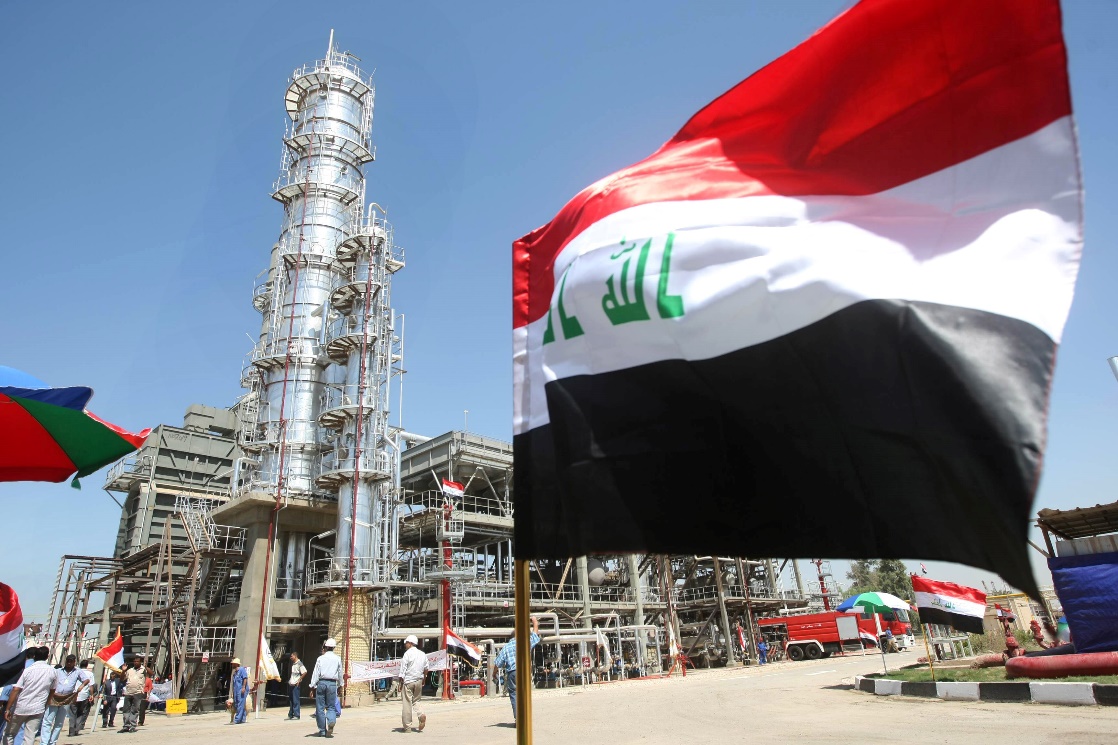 [Speaker Notes: Afbeelding: Het zwarte goud]
§3.2 Irak: arm olieland
Ligging en bereikbaarheid
►	Irak, een groot land, vrijwel land locked.
●	Al vanouds een knooppunt van handelsroutes.
§3.2 Irak: arm olieland
Bevolking
►	Sterk verstedelijkte samenleving met toch een achterstand in de demografische transitie. Naast Arabieren (Sjiieten en Soennieten) een Koerdische minderheid.
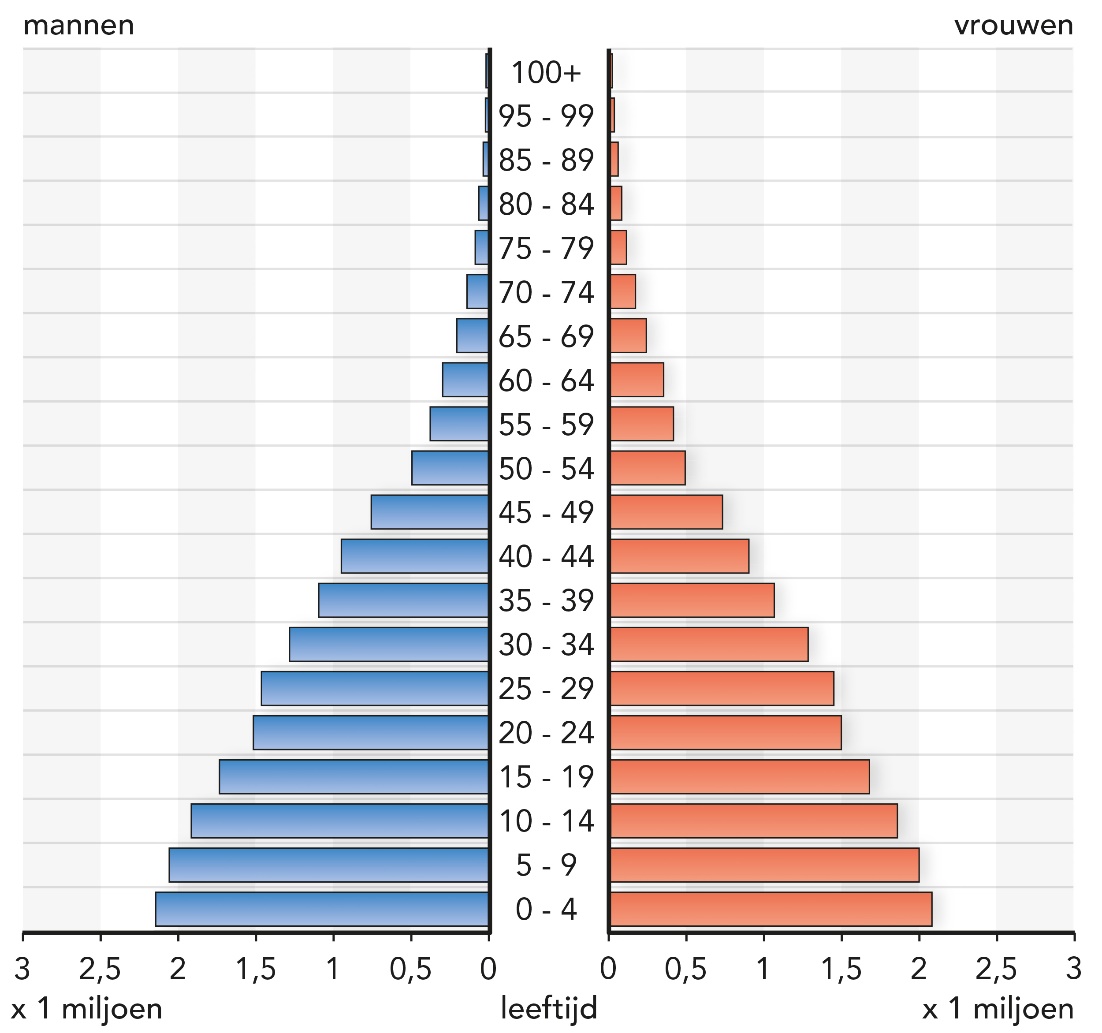 [Speaker Notes: Afbeelding: Bevolkingsdiagram van Irak, 2014.]
§3.2 Irak: arm olieland
Bevolking
De bevolking is sterk geconcentreerd langs de grote rivieren Eufraat en Tigris. Het Koerdisch gebied is rijk aan olie en relatief dichtbevolkt.
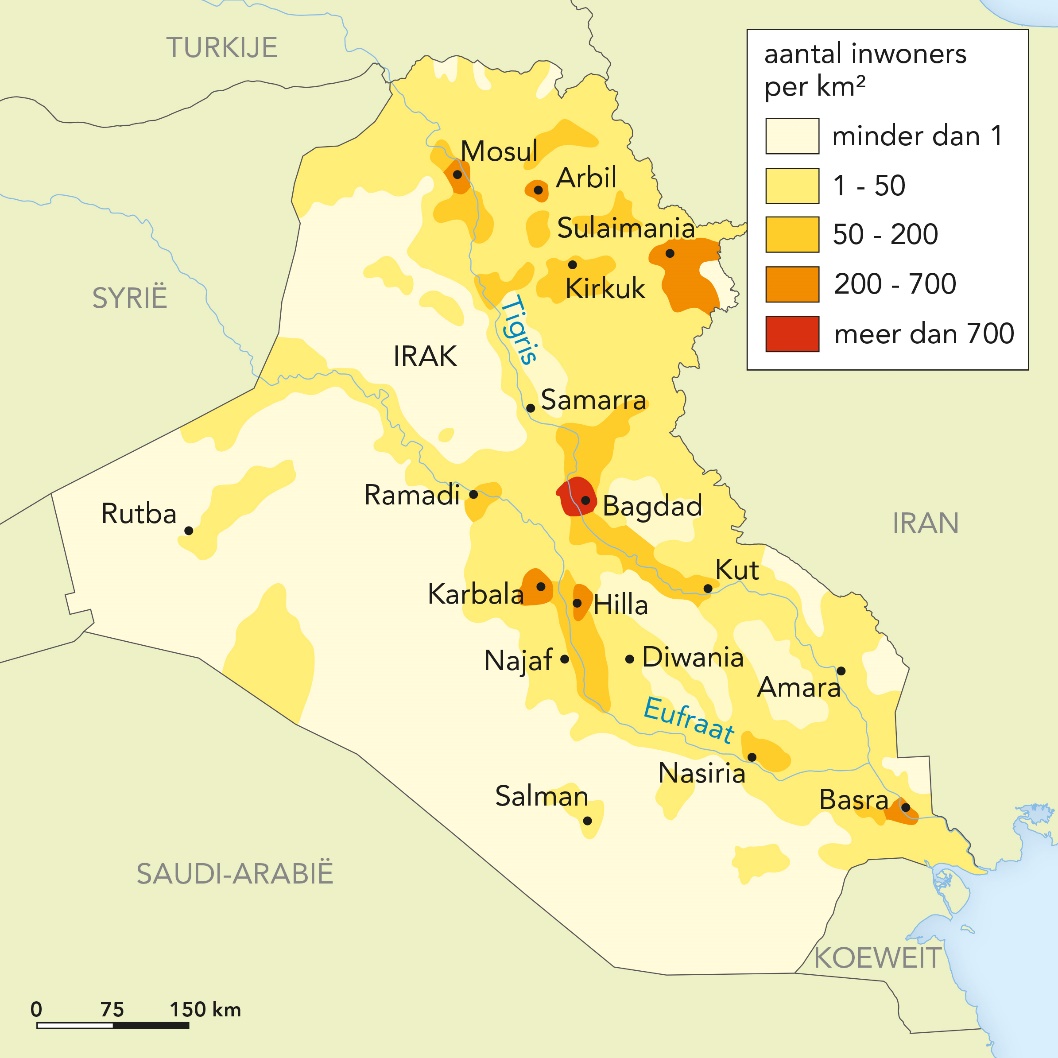 [Speaker Notes: Afbeelding: Irak: bevolkingsspreiding]
§3.2 Irak: arm olieland
Machtsgreep van de OPEC
►	Irak profiteerde sterk van de toegenomen vraag naar aardolie na 1945. Het land sloot zich aan bij de OPEC (1960). 
	Irak investeerde veel in infrastructuur.
OPEC neemt de macht van de westerse oliemaatschappijen (7 Sisters) over en beïnvloedt de wereldeconomie door aandraaien oliekraan.
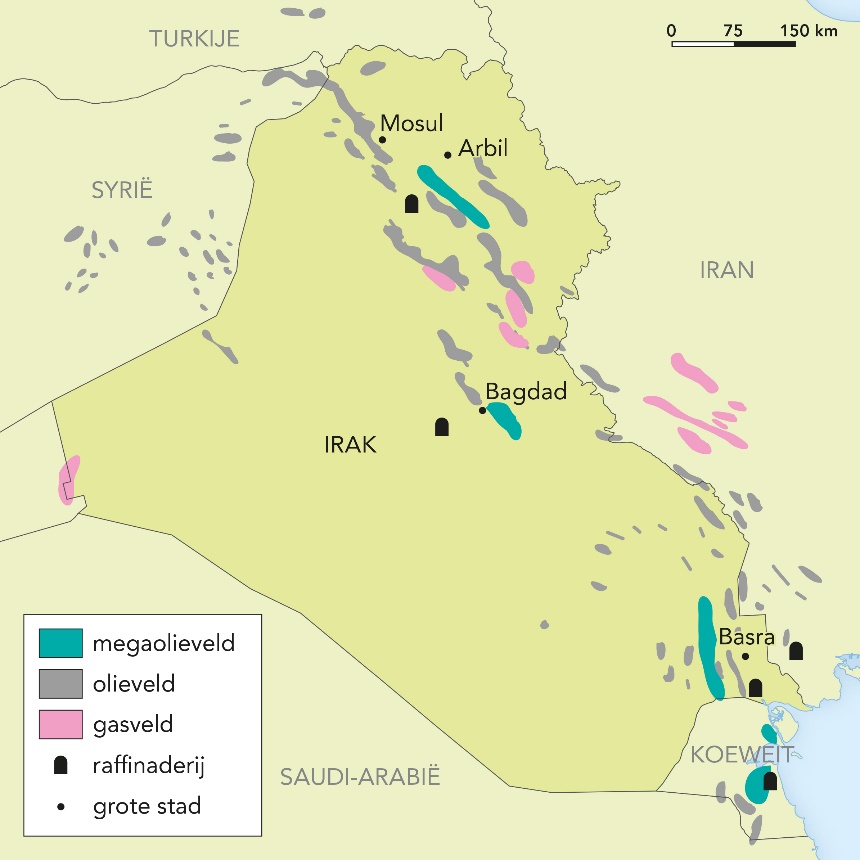 [Speaker Notes: Afbeelding: Olie- en gasvoorraden in en rond Irak.]
§3.2 Irak: arm olieland
Minder macht
►	Inmiddels is de OPEC toch minder sterk: er zijn buiten de OPEC ook andere olielanden en de belangen van de OPEC-leden zijn vaak tegengesteld. Gemeenschappelijk optreden is lastig.
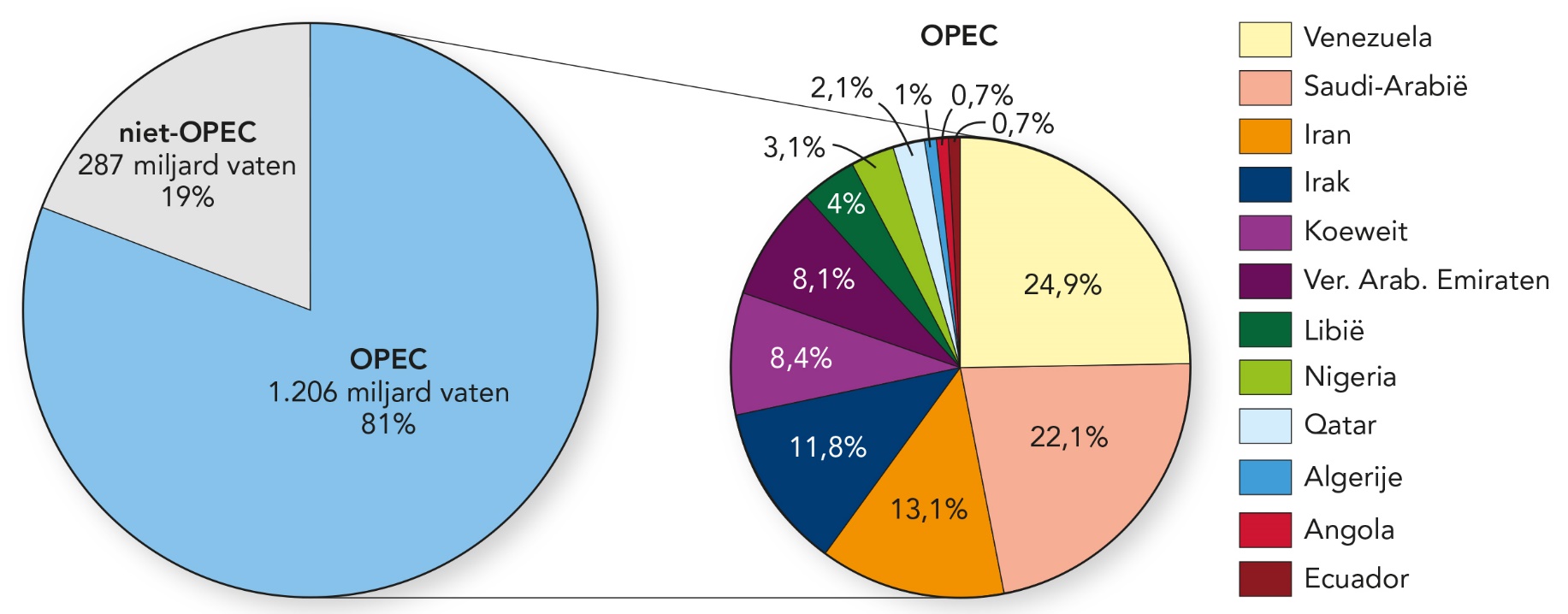 [Speaker Notes: Afbeelding: Aandeel van de OPEC in de wereldreserve van ruwe olie, begin 2015.]
§3.2 Irak: arm olieland
Oorlogen om olie
►	Olie speelde vaak een grote rol bij de oorlogen waarbij Irak betrokken was. De gevolgen voor de economie waren groot.
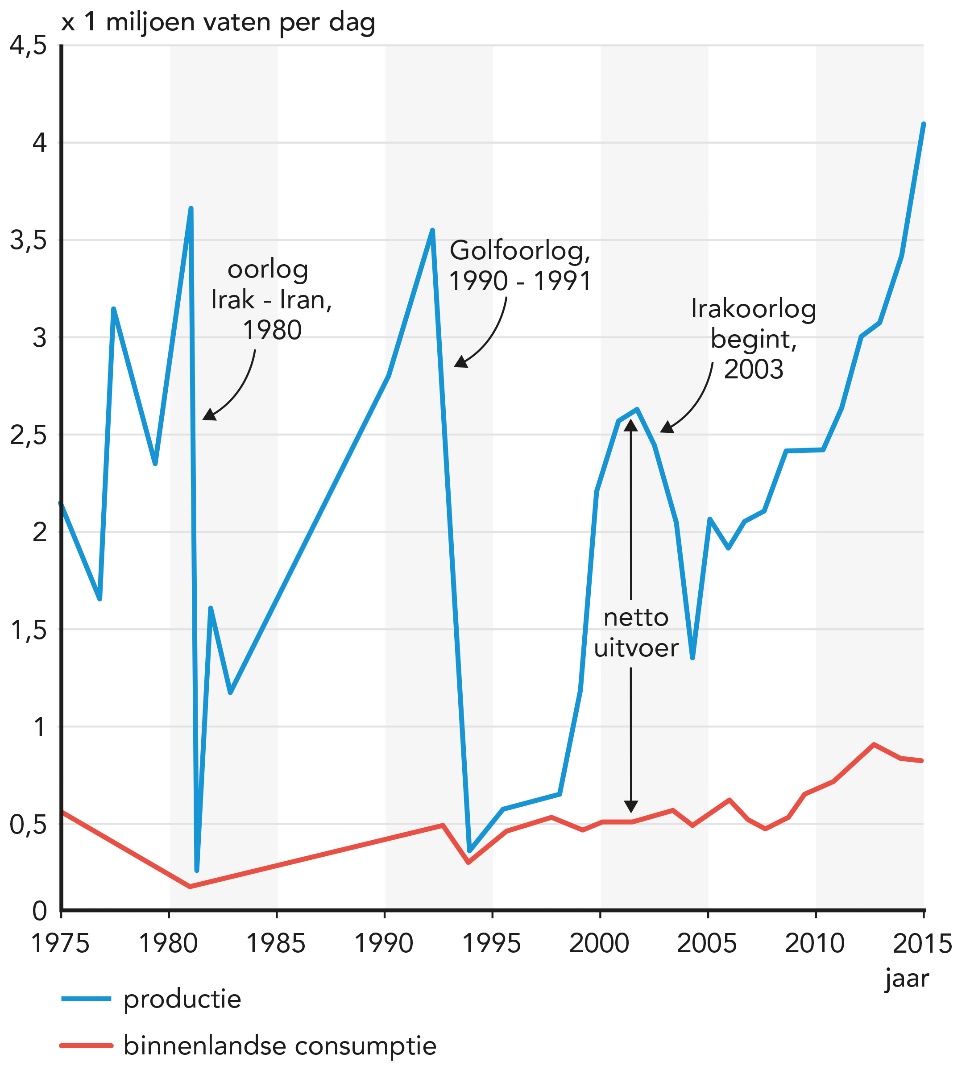 [Speaker Notes: Afbeelding: Productie en binnenlands verbruik van aardolie in Irak 1990-2015]
§3.2 Irak: arm olieland
Waar gaat het heen met Irak?
►	De interne tegenstellingen in Irak zijn groot  politieke instabiliteit en gewapende conflicten. De armoede en de politieke spanningen zijn een voedingsbodem voor terrorisme 
	(bijvoorbeeld van IS).
§3.2 Irak: arm olieland
Waar gaat het heen met Irak?
●	Het bbp is toegenomen door buitenlandse investeringen. De armoede is nog groot en de werkloosheid is hoog. De staatsschuld is enorm. Corruptie en machtsmisbruik remmen de ontwikkeling af.
●	Een pluspunt is de positieve handelsbalans. Het grote aandeel van de olie-export maakt het land kwetsbaar voor prijsschommelingen op de wereldmarkt.